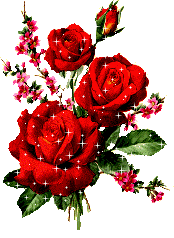 স্বাগতম
বিশ্ব জাকের মঞ্জিল আলিয়া মাদরাসা 
রাষ্ট্রবিজ্ঞান বিভাগ
শিক্ষক পরিচিতি
মোঃ হাবিবুর রহমান 	 প্রভাষক, রাষ্ট্রবিজ্ঞান বিভাগ	 বিশ্ব জাকের মঞ্জিল আলিয়া মাদরাসা 
   মোবাইলঃ 01712-269813
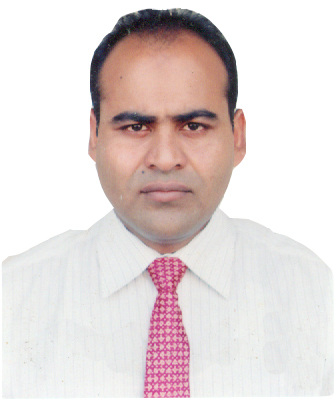 Email: hrahman734@gmail.com
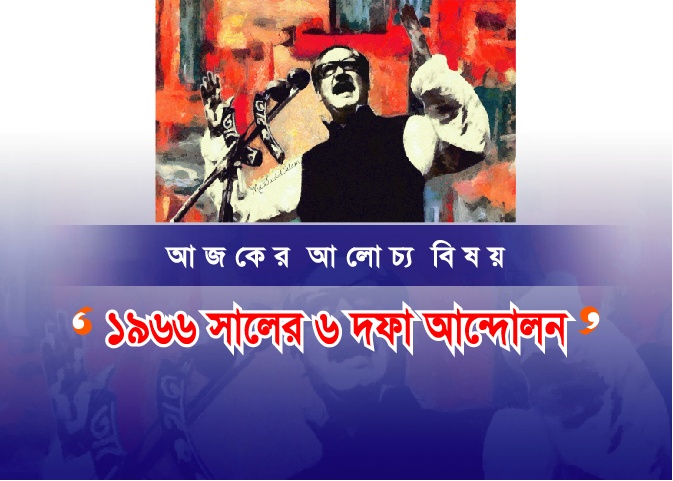 শিখন ফল
এই পাঠ শেষে শিক্ষার্থীরা --------
ছয় দফা  প্রস্তাব কে পেশ করে ছিল  তা বলতে পারবে ।
বাংলাদেশের স্বাধীনতা অর্জনে ছয় দফার গুরুত্ব ব্যাখ্যা করতে পারবে । 

ছয় দফা প্রস্তাবে পাকিস্তানকে কী ধরনের রাষ্ট্র হিসাবে গঠন করতে চেয়েছিলেন তা  বর্ণনা করতে পারবে ।
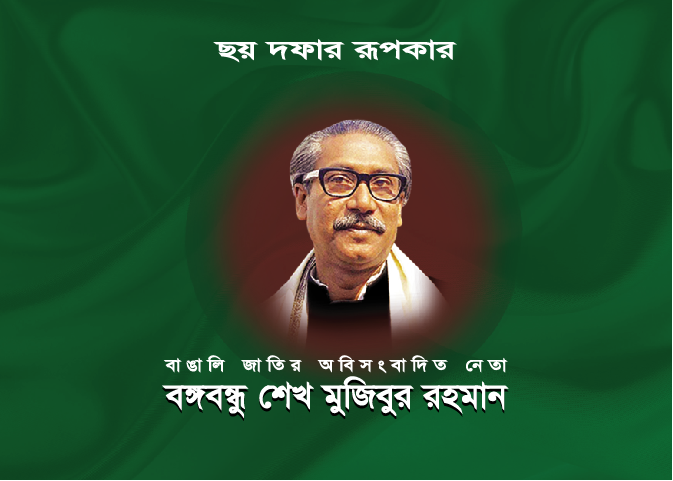 [Speaker Notes: আ]
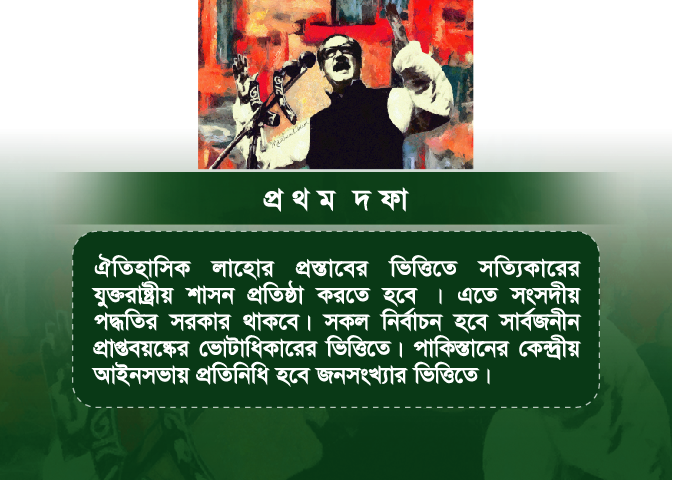 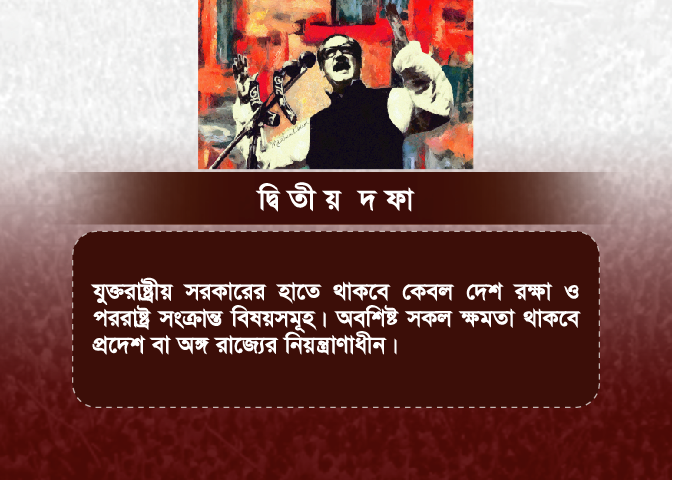 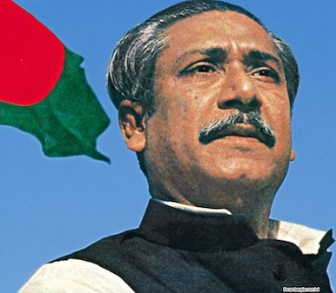 ম
তৃতীয় দফা 
পাকিস্তানের উভয় অঞ্চলের জন্য দুটি পৃথক এবং সহজে বিনিময় যোগ্য দুটি পৃথক মুদ্রা থাকবে ।
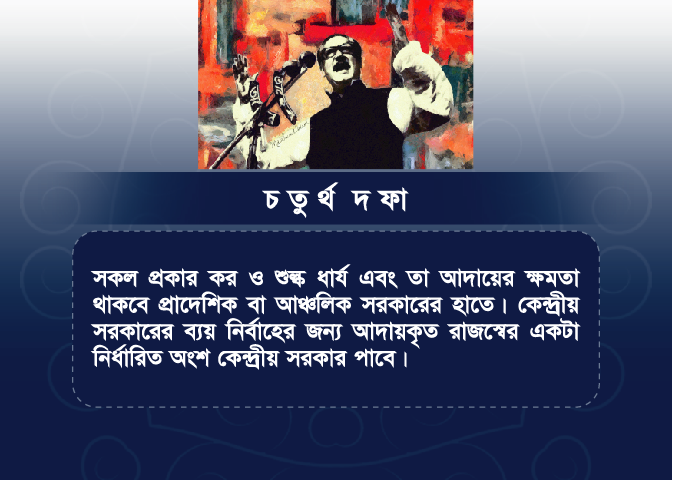 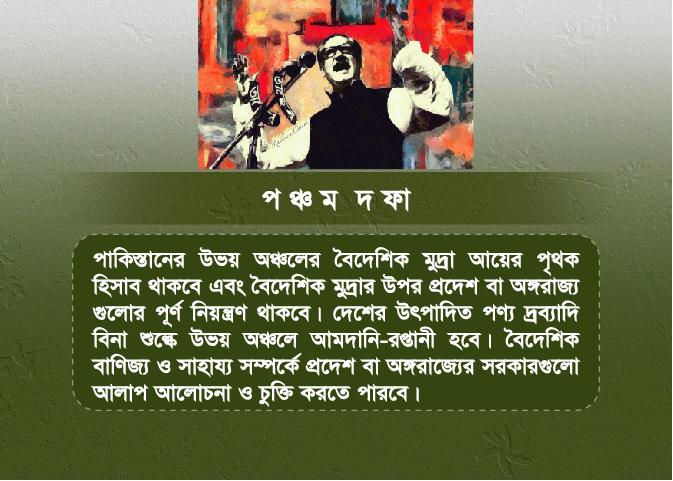 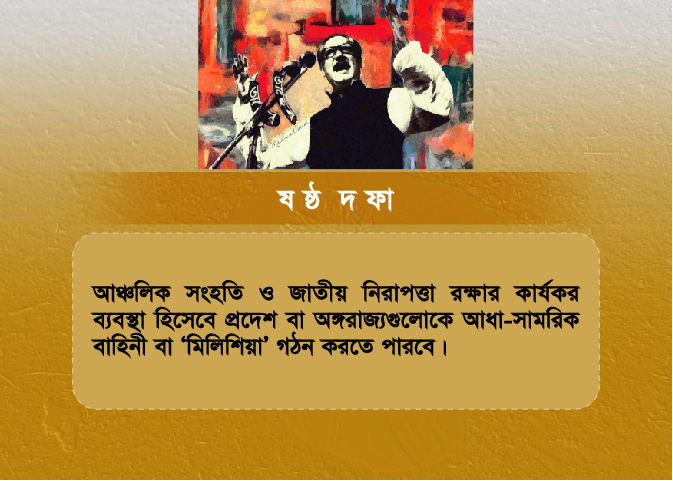 নিজস্ব মিলিশিয়া বাহিনী
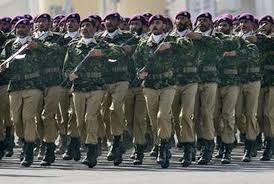 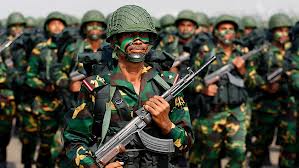 পাকিস্তানী বাহিনি
বাংলাদেশীবাহিনি
একক কাজ
ছয় দফা প্রস্তাব কে কখন পেশ করেন ?
ছয় দফা প্রস্তাব কোথায় পেশ করা হয়েছিল?
দলীয় কাজ
পাকিস্তান কোন ধরনের রাষ্ট্র হিসাবে গঠিত হবে তা বিশ্লেষণ কর।
আঞ্চলিক সংহতি ও জাতীয় নিরাপত্তার জন্য প্রদেশগুলোতে কি ধরনের বাহিনী থাকবে ।
মূল্যায়ন
দুই অঞ্চলের জন্য কয়টি স্বতন্ত্র স্টেট ব্যাংক থাকবে?
দুই অঞ্চলের জন্য কয়টি মুদ্রা থাকবে ?
[Speaker Notes: সঃ]
বাড়ীর কাজ
ছয় দফাকে  বাংলার মুক্তির সনদ বলা হয়- উক্তিঠির পক্ষে তোমার মতামত দাও।
ধন্যবাদ